МБОУ «Шибашская  основная общеобразовательная школа»Алькеевского муниципального района Республики Татарстан
Участие в Республиканской антинаркотической  акции «Жизнь без наркотиков»членов проекта   «SMS –дети»Шибашской ОШ
Акция «Россия без табака»
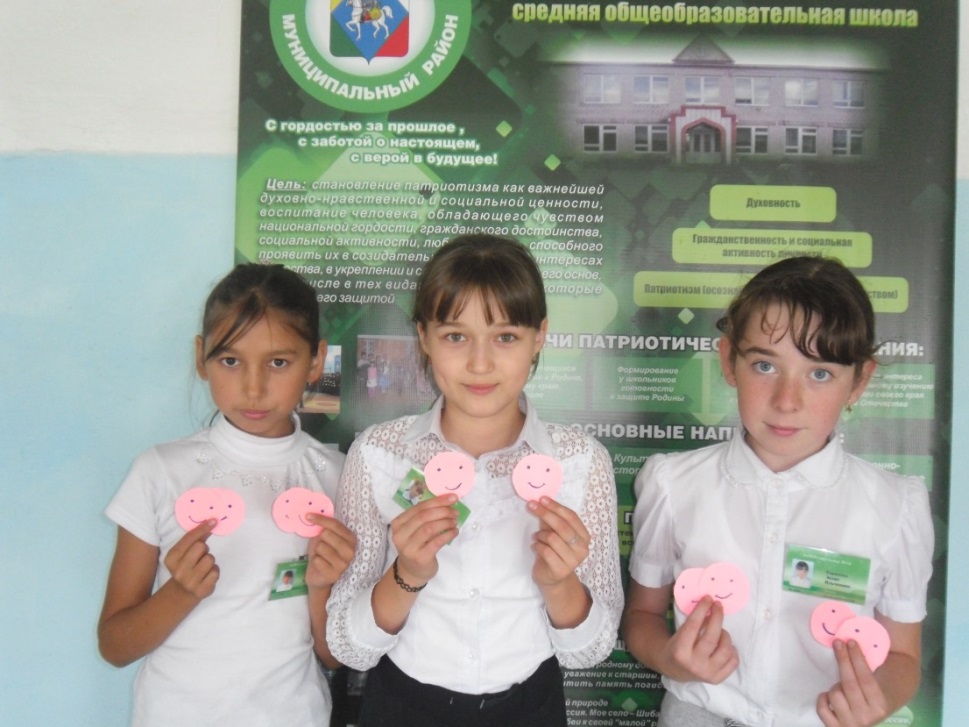 Участники проекта «Самостоятельные дети»   «Надежда»  провели круглый стол на тему «Россия без табака». Он был посвящен проблеме табакокурения и ВИЧ-инфекций.  Дети обсуждали важные проблемы жизни!  Руководитель Шаяхметова Энзе сумела показать всю пагубность этих привычек и болезней. Участвовали  члены  отряда «Надежда»
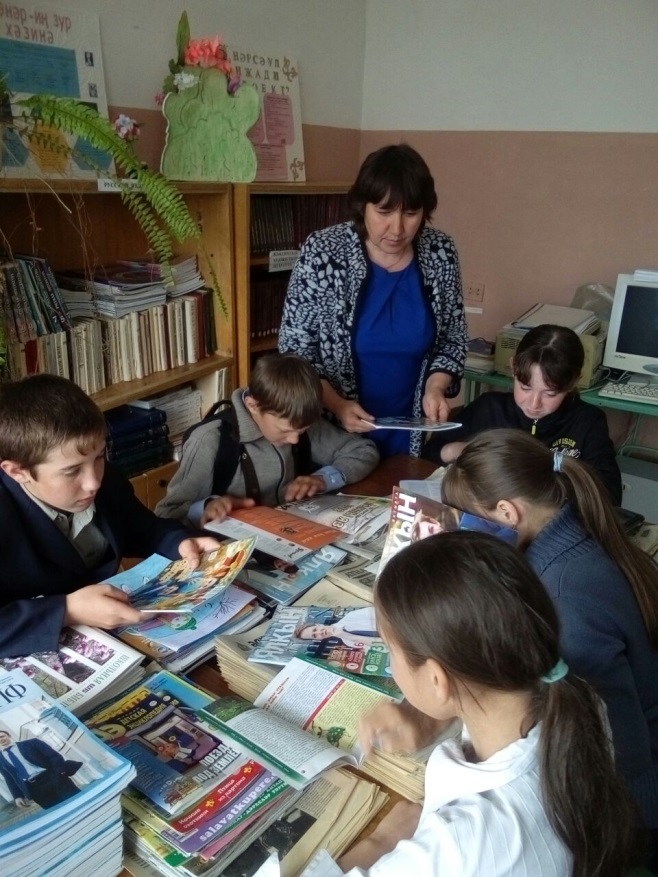 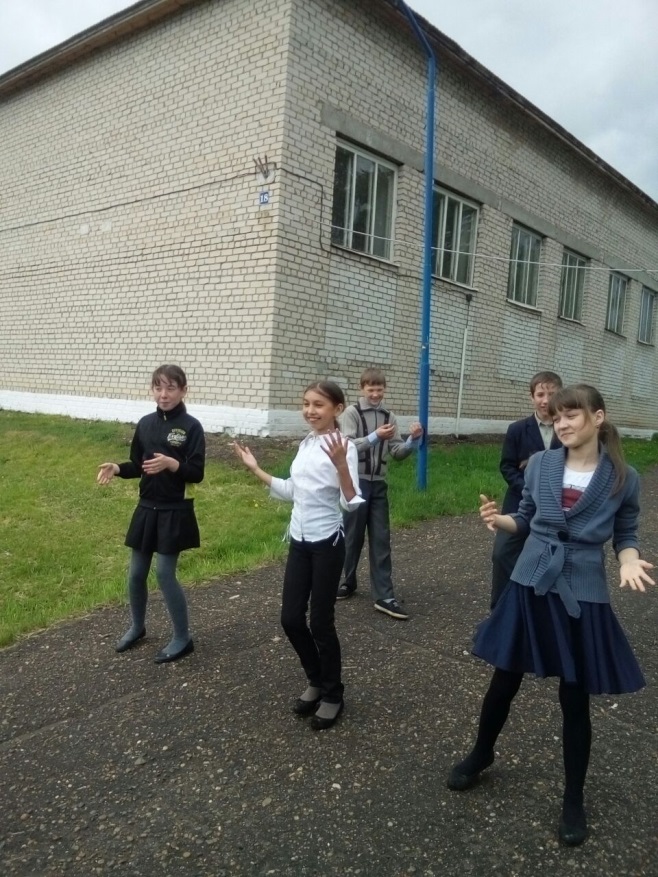 Отчет по проведению республиканской антинаркотической акции «Жизнь без наркотиков» в МБОУ «Старо Ямкинская ООШ» Алькеевского МР Республики ТатарстанПедсовет коллектива                      Родительское собрание
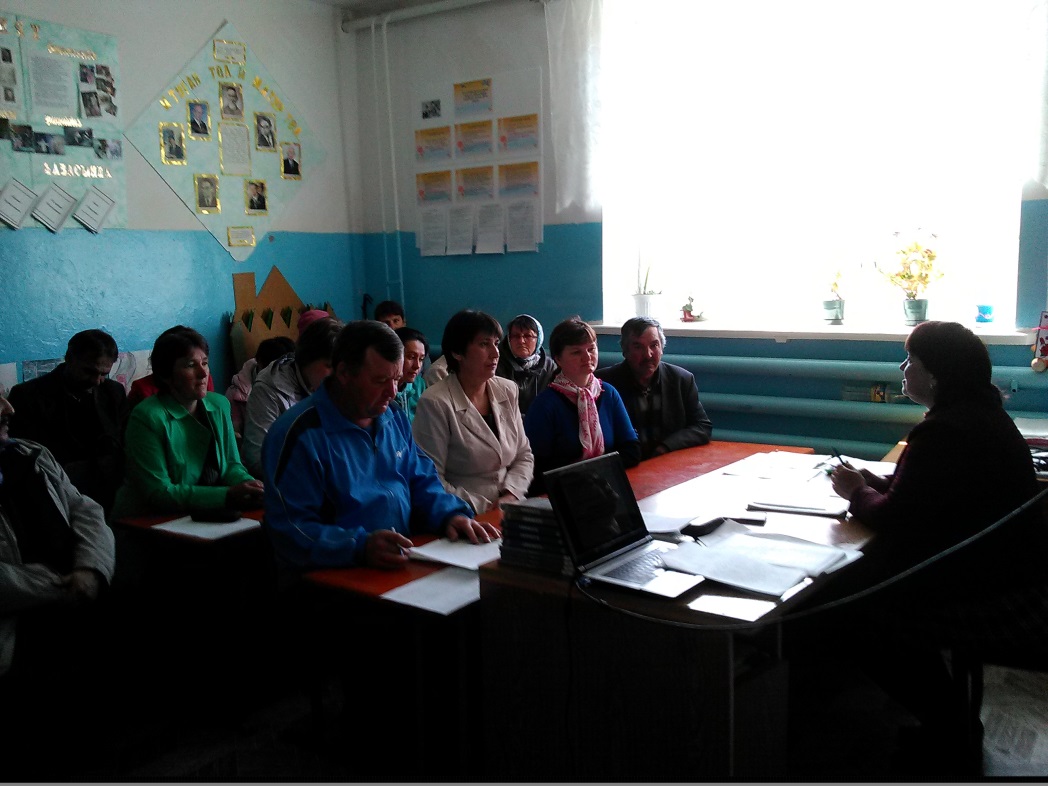 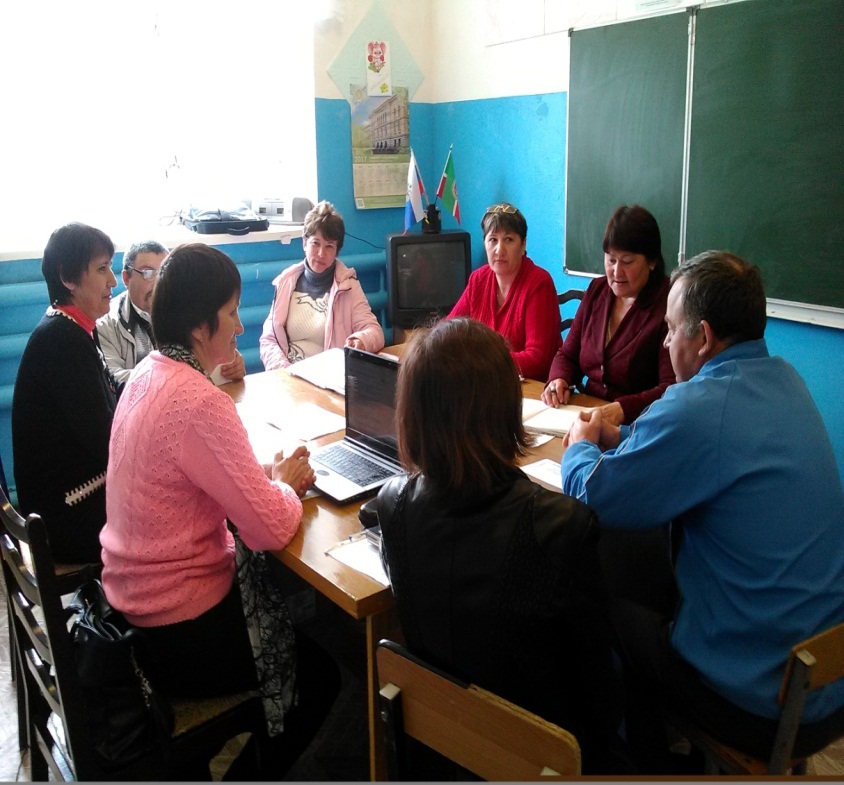 Воспитанники  пришкольного лагеря Баз.Матакской СОШ смотрят кинофильм
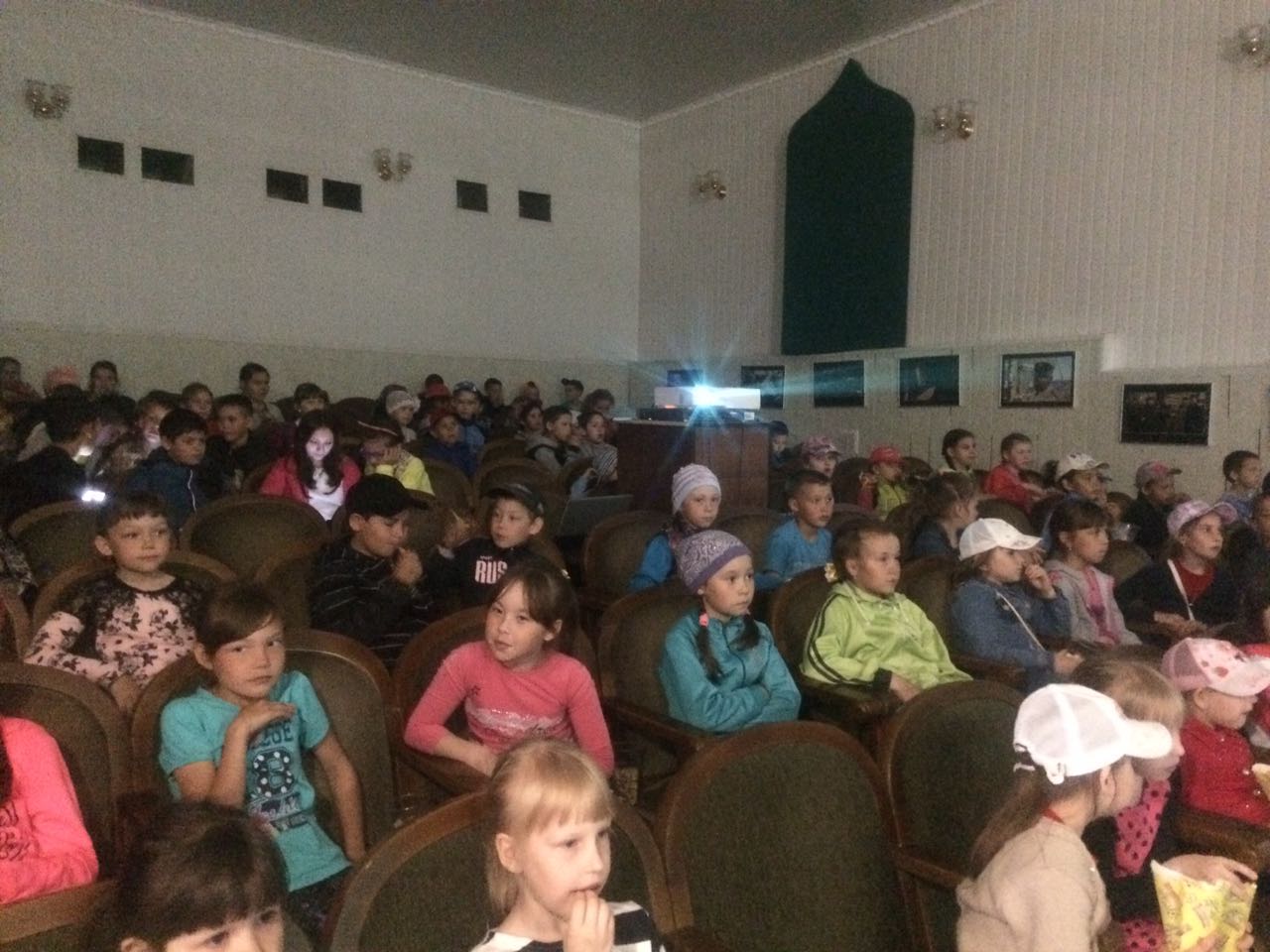 Участники  антинаркотического проекта СМС-дети Чув.Бурнаевской СОШ 
АКЦИЯ -«Жизнь без наркотиков»
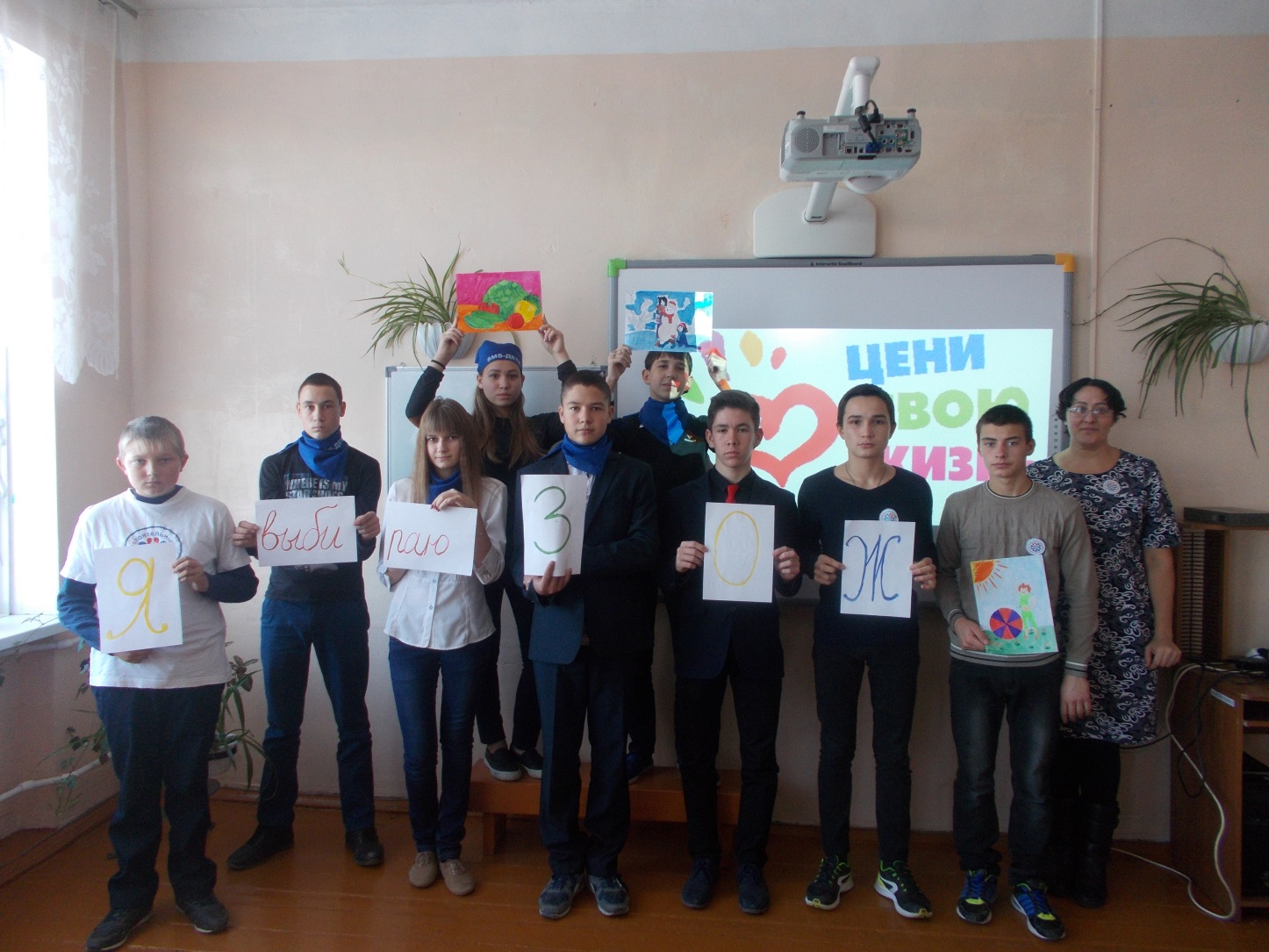 Участие в антинаркотической акции «Жизнь без наркотиков» Хузангаевская СОШ
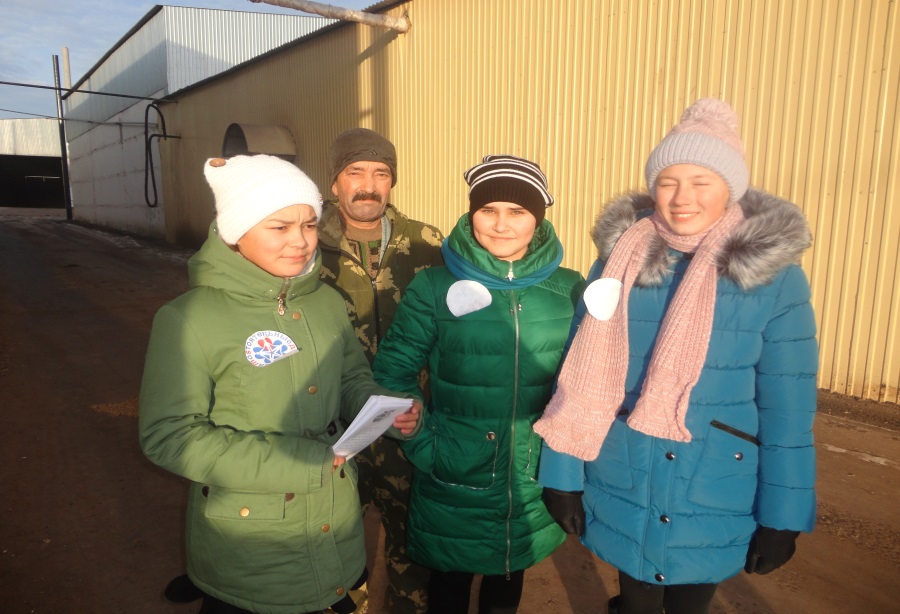 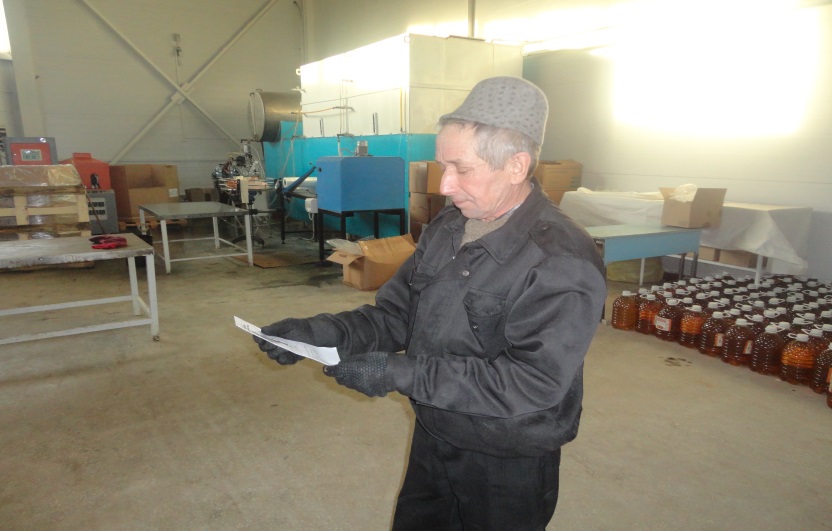 Работа  по  антинаркотической акции в  МБОУ  «Старочелнинская  СОШ»
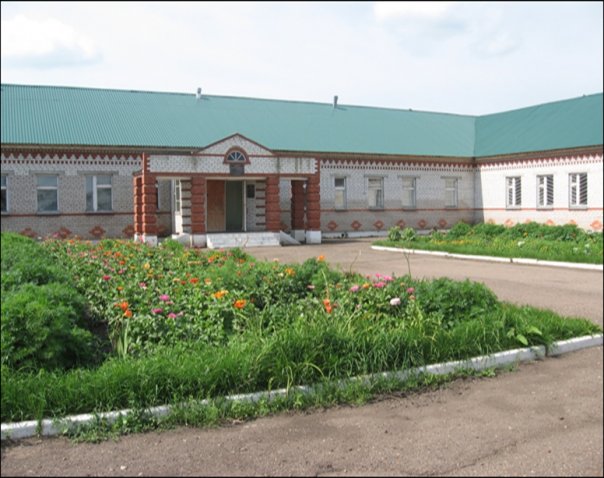 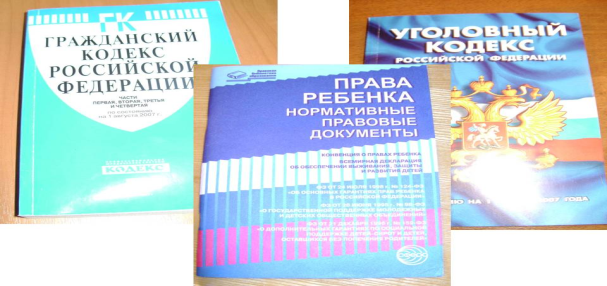 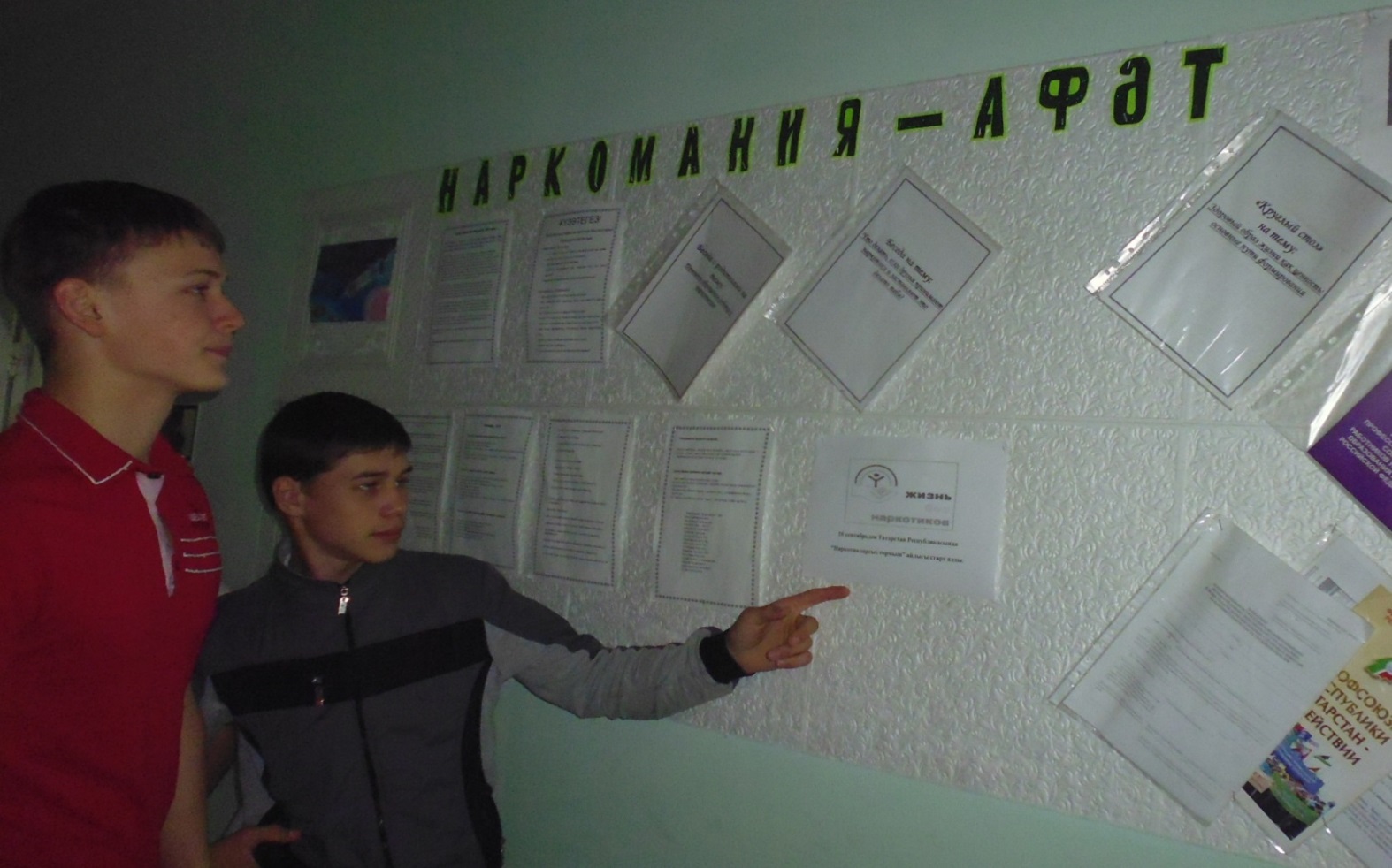 Классный час  на тему: «Стоп! Наркомания»в Старо-Челнинской ООШ
Республиканская антинаркотическая акция «Жизнь без наркотиков»Баз.Матакская гимназия
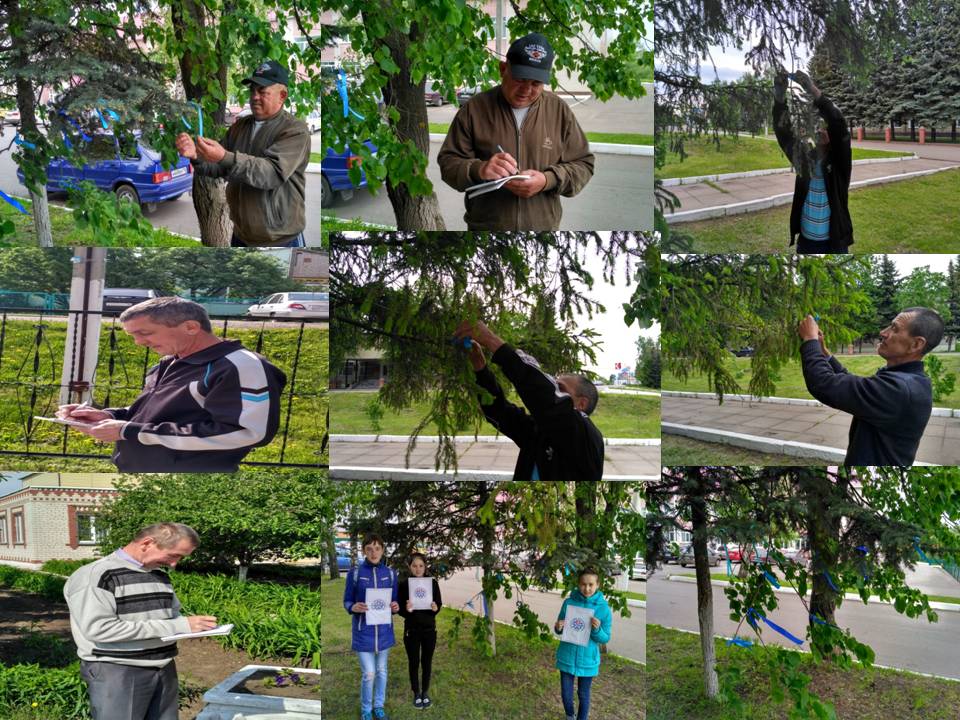 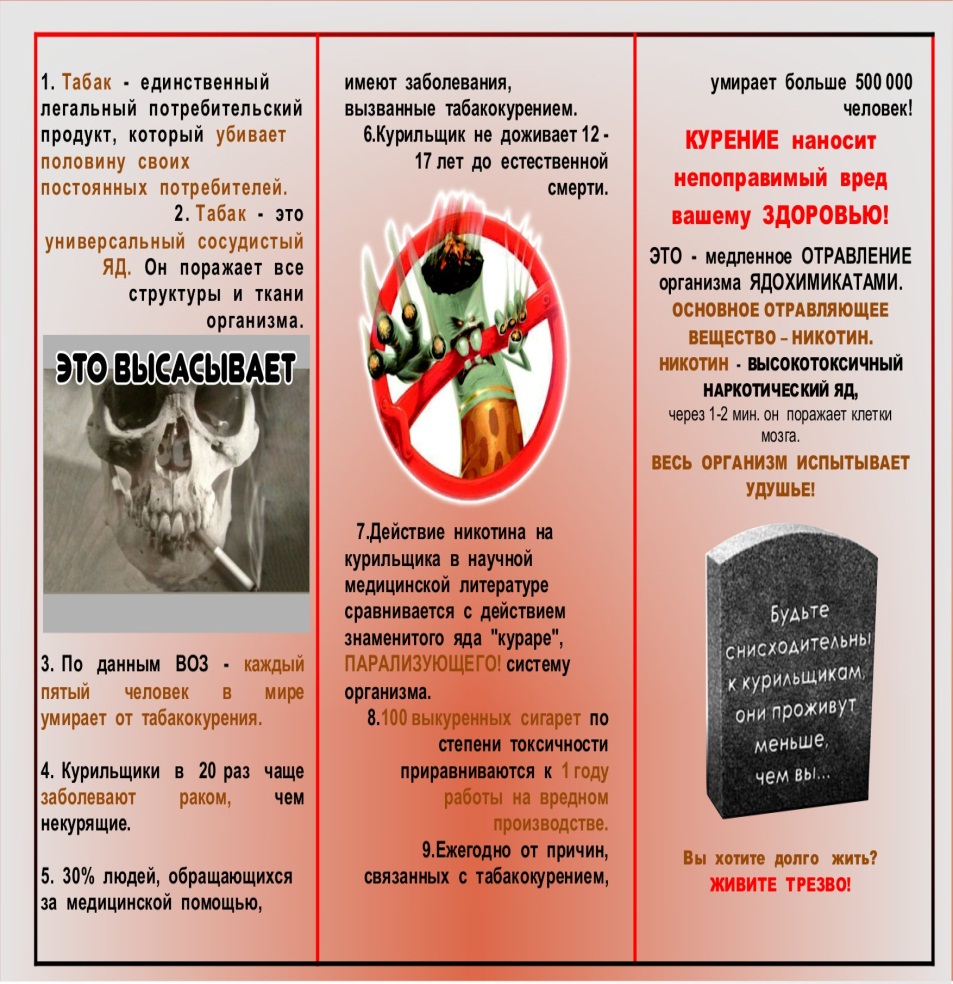 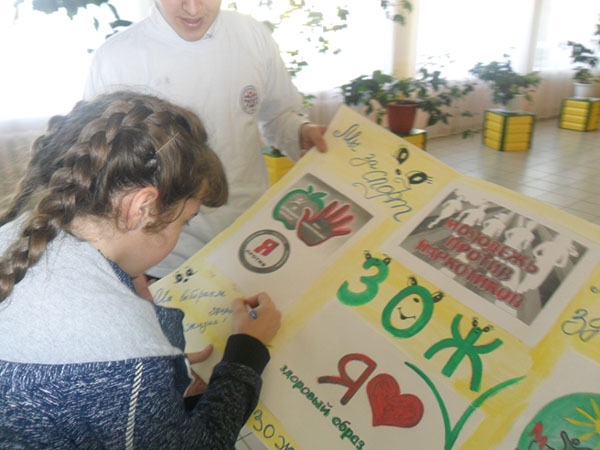 Конкурс рисунков, плакатов «Скажи наркотикам НЕТ!», «Веселые старты» прошли в пришкольном лагере «Непоседы» Н.Качеевской ООШ.
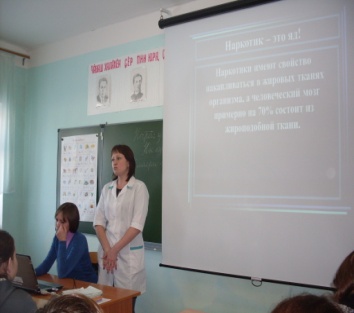 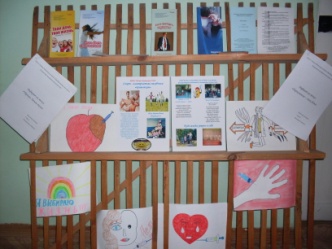 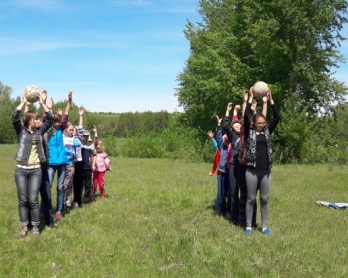 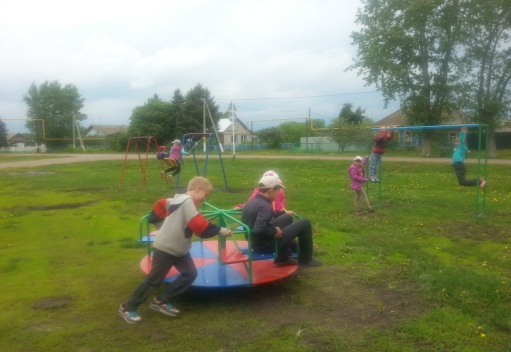 Мероприятия,проведенные в пришкольном лагере «Солнышко» Старо-Салмановской ООШ
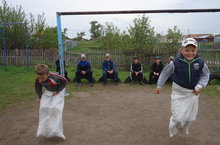 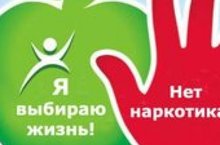 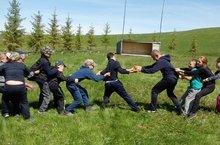 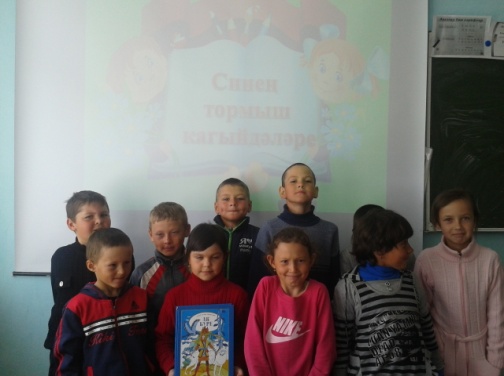 Мероприятия антинаркотического месячника « Жизнь  без наркотиков» в МБОУ «Хлебодаровская ООШ
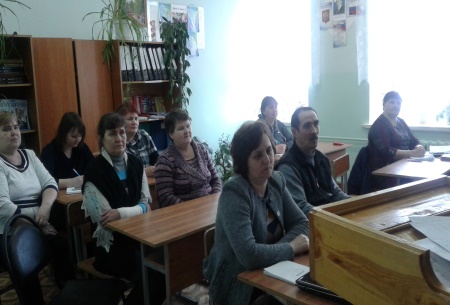 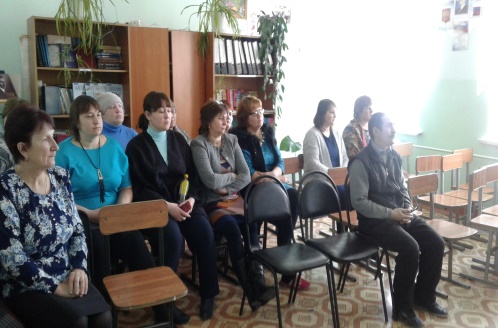 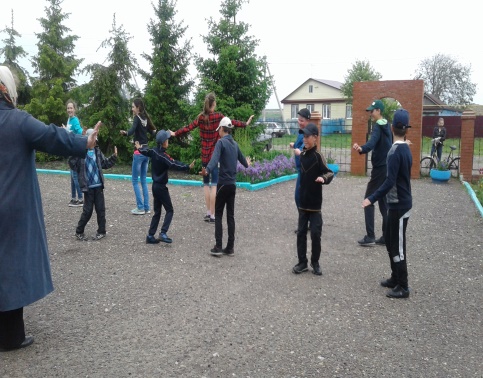 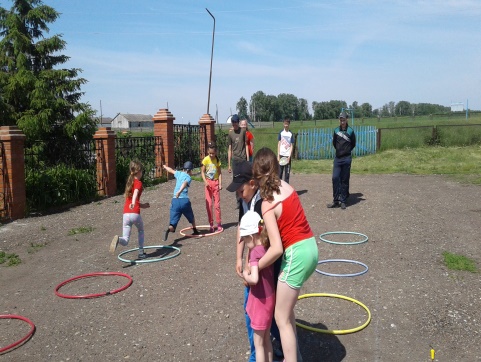 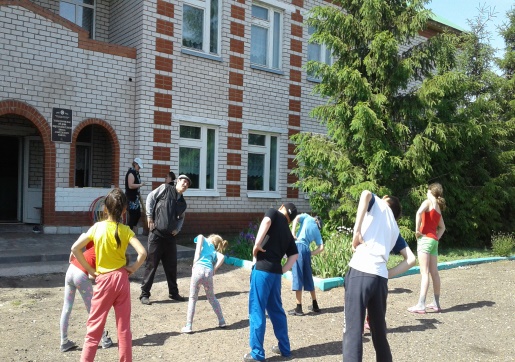 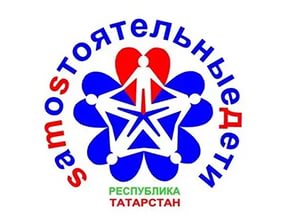 Республиканская акция «Жизнь без наркотиков!» Борискинская СОШ»
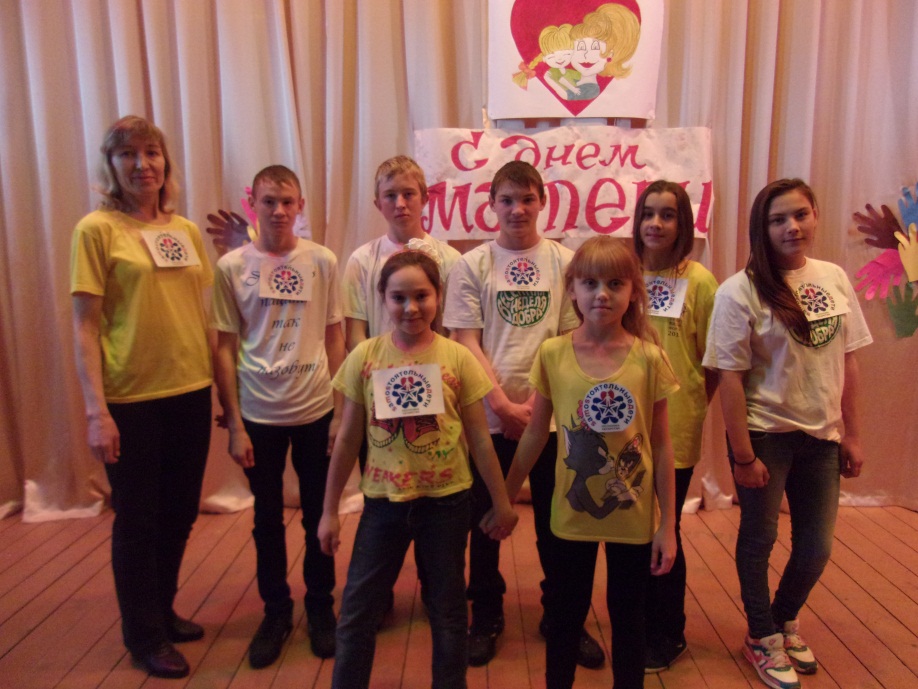 Флэшмоб за ЗОЖ
Мы за жизнь без наркотиков!
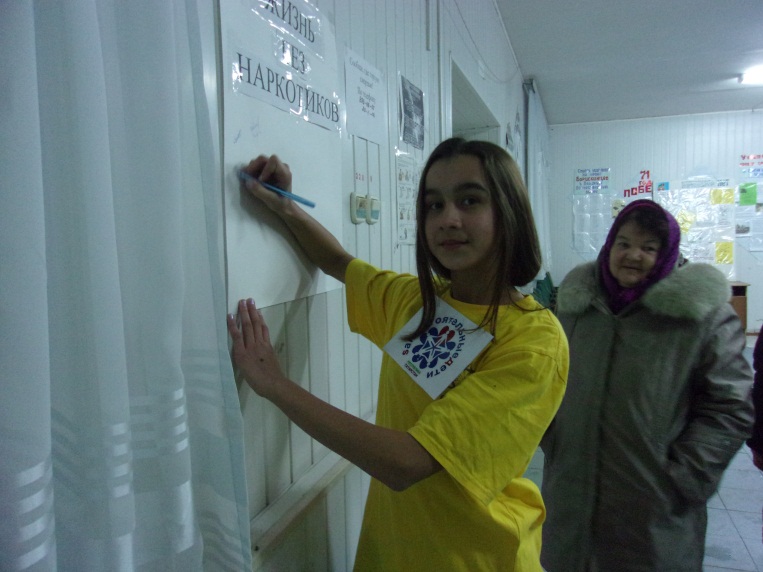 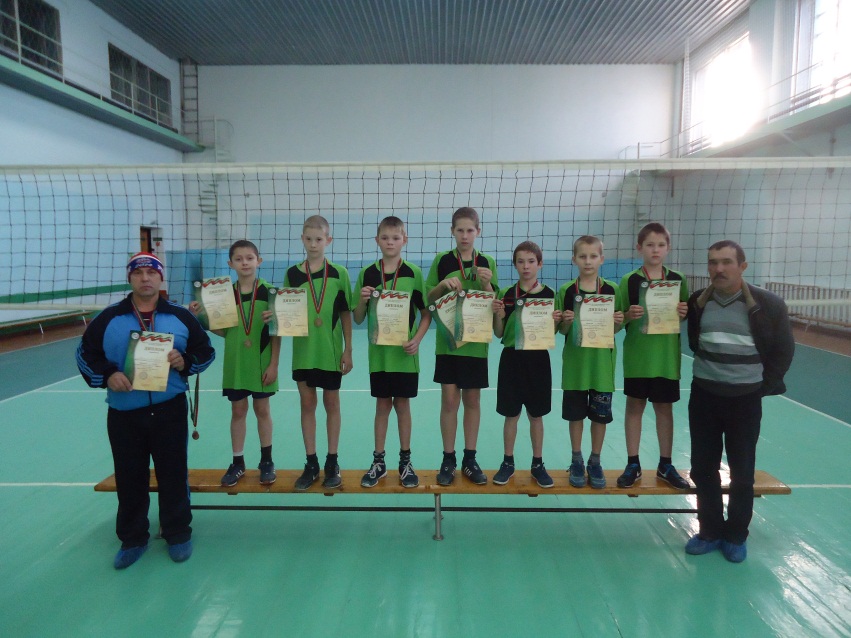 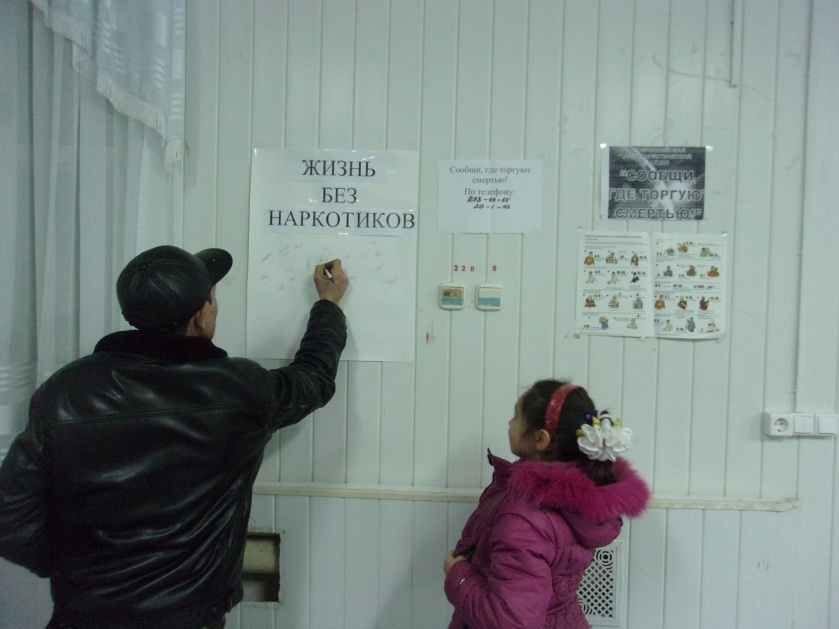 Наркотикам -нет! Здоровью-да!
Папа и дочь только за ЗОЖ!